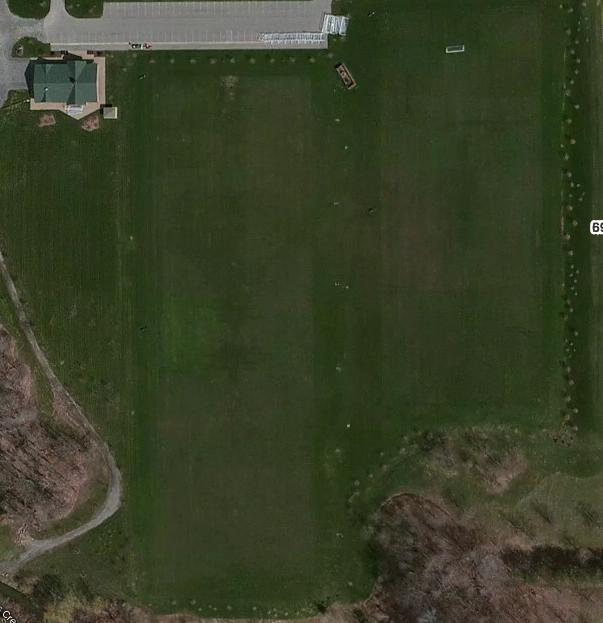 Parking
LITTLE KICKERS

Group1 Group 2 Group 3 Group 4
Under 6 5:15 to 6:15
Under 10 6:30 to 7:30




Under 8 5:15 to 6:15
Under 12  6:30 to 7:30
Tuesday
Special Olympics
6909 Milestrip